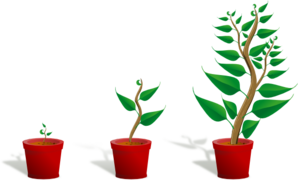 Small Business Training
7 - Business Plan
Small business training
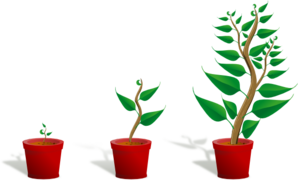 Last week ...
Risk assessment and plan

This week ...
Business plan
What is a business plan?
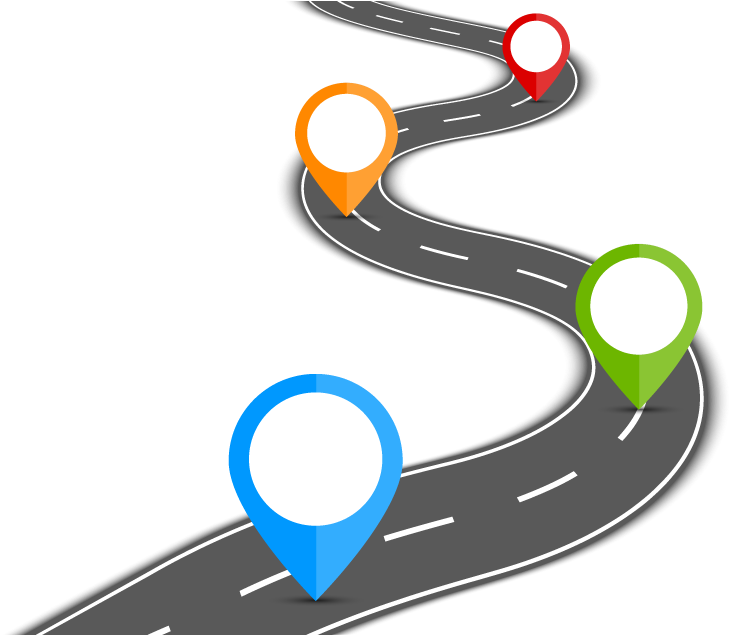 “a document setting out a business's future objectives and strategies for achieving them.”

A business roadmap.

Everything we have covered so far.
Business Plan - Template
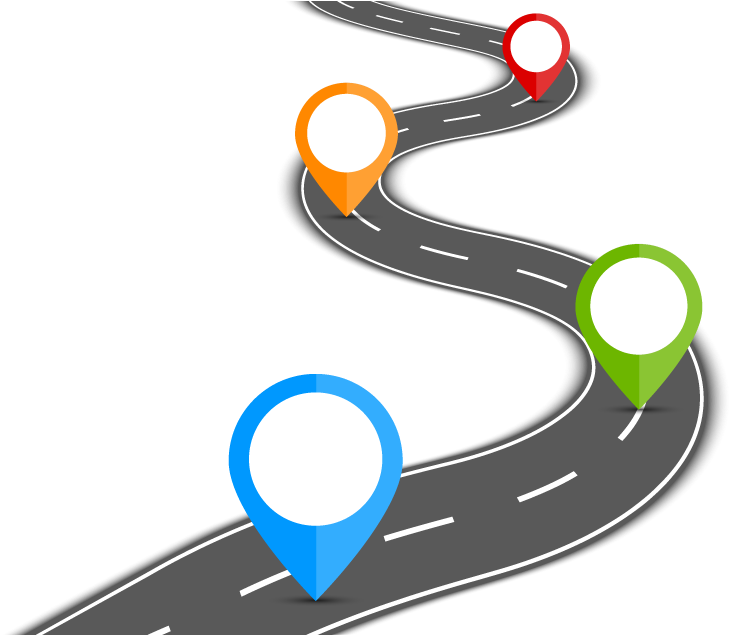 Sections

Summary
Start-up
Finance
Risk Assessment
Plan and Vision
Business Plan - Summary
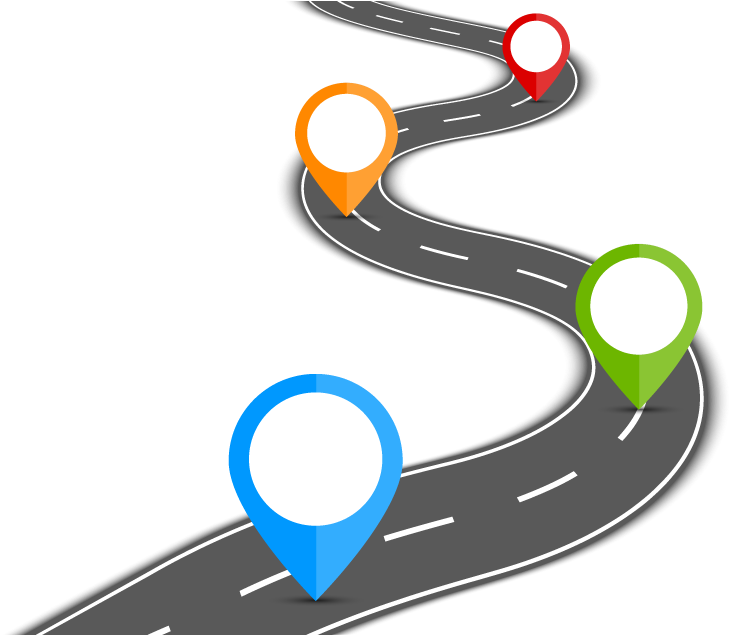 Type of business
Name of business
Location
Name of owner
Phone number
etc...
Business Plan - Start-up
(only for new businesses)
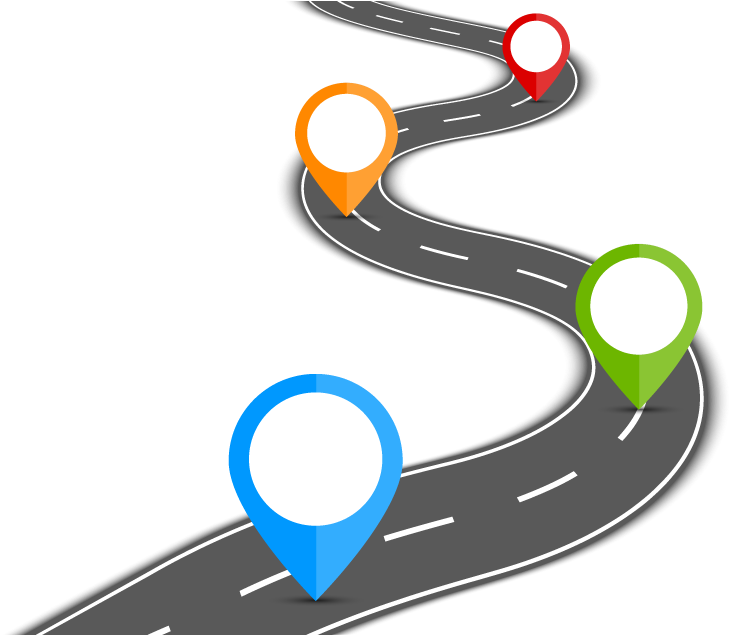 What is needed to set the business up
What is the cost to set it up? (initial equipment, stock etc)
Where will the start-up money come from? (savings, loan etc.)
Business Plan - Finance
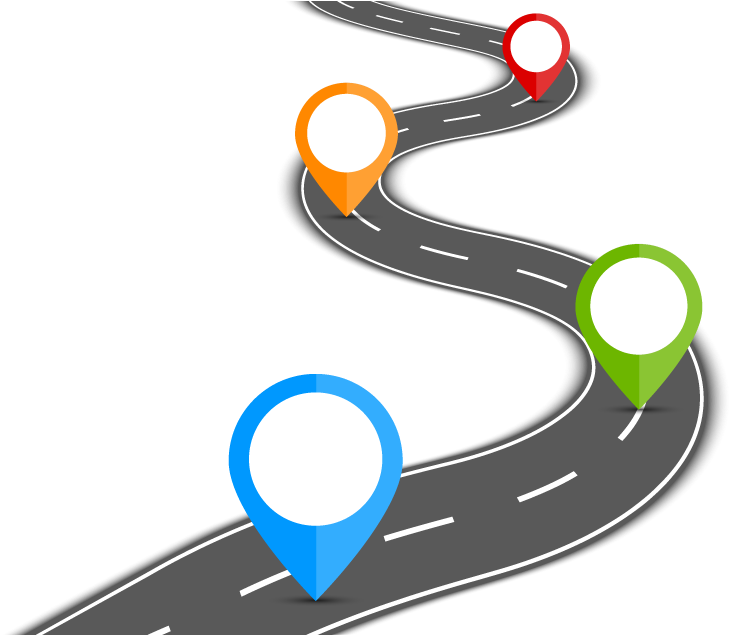 Balance sheet showing:
Expected or actual weekly income
Weekly expenses
Weekly long term savings (for major purchases / emergencies)
Weekly Personal wage
Business Plan - Finance
Balance sheet
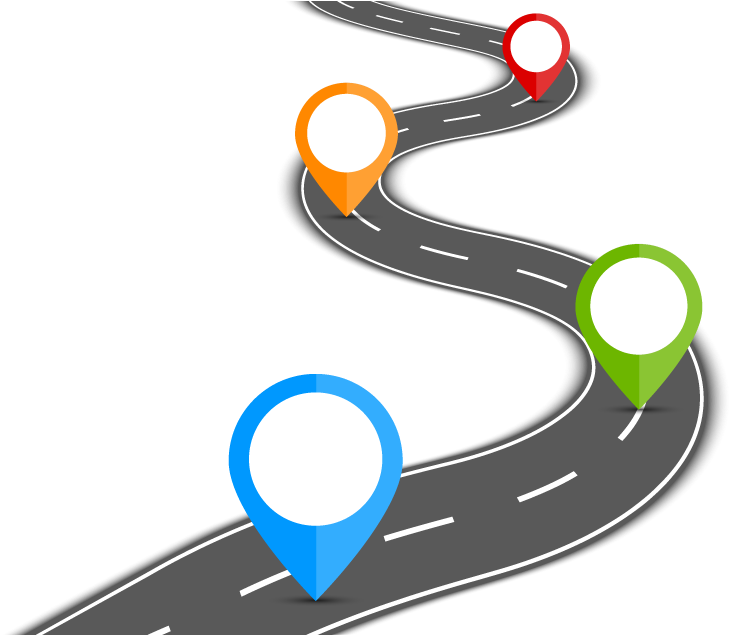 Business Plan - Risk Assessment
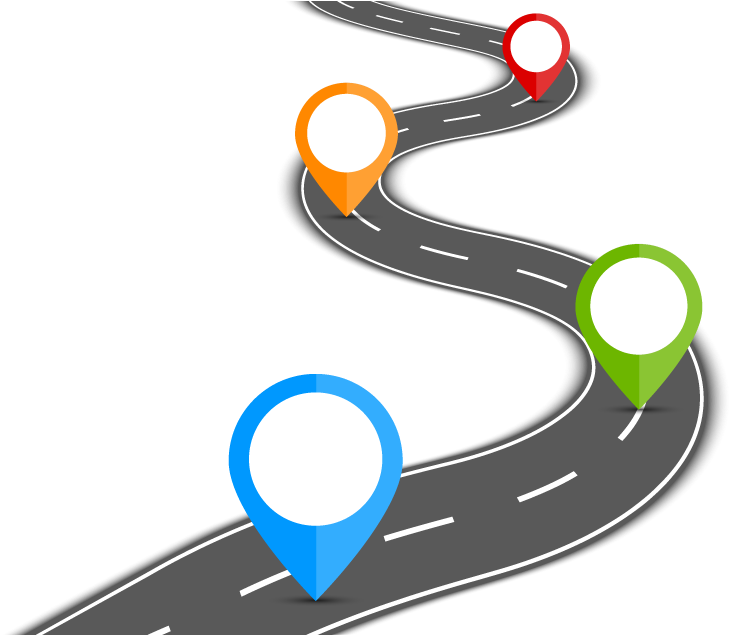 Business Plan - Plan and Vision
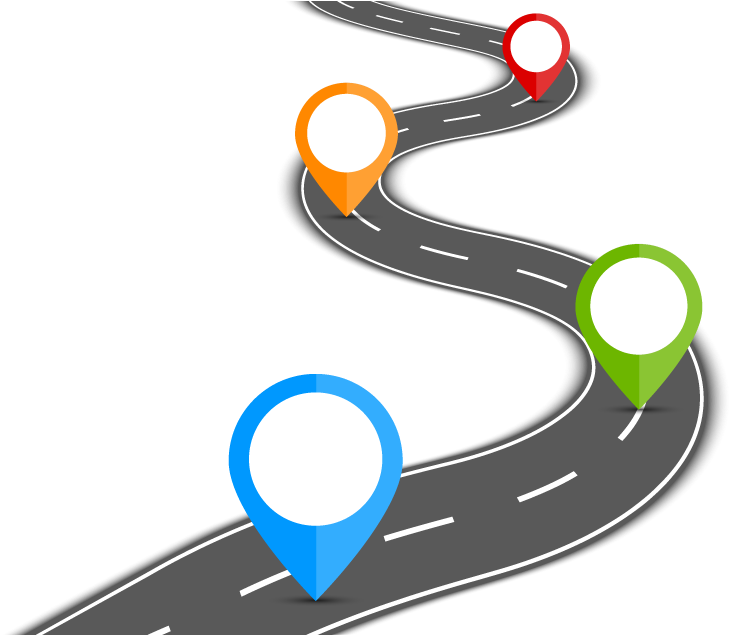 What do you want your business to look like ...
in 6 months time?
in 2 years time?

Your business plan will help you get there.
Business Plan - Conclusion
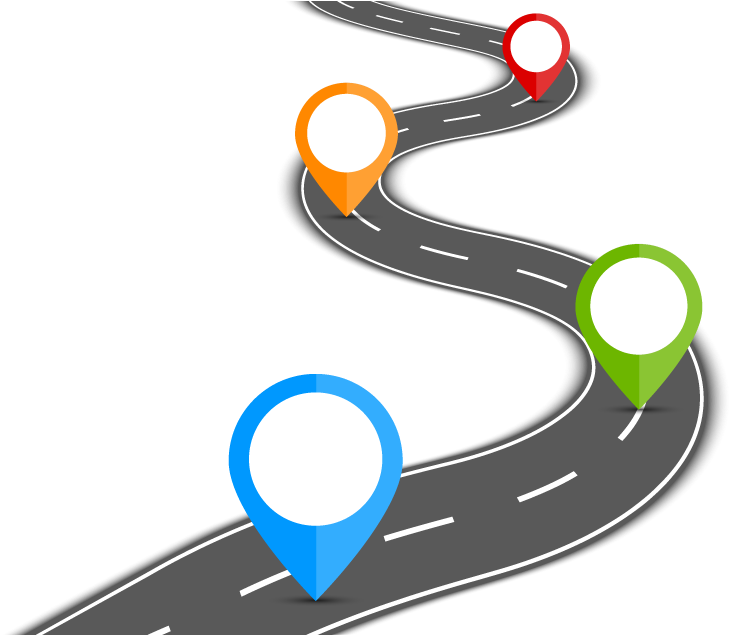 Your business plan will help to keep you on course. 

You can update your business plan at any time as your business develops or your plans change.
Business Plan - Exercise
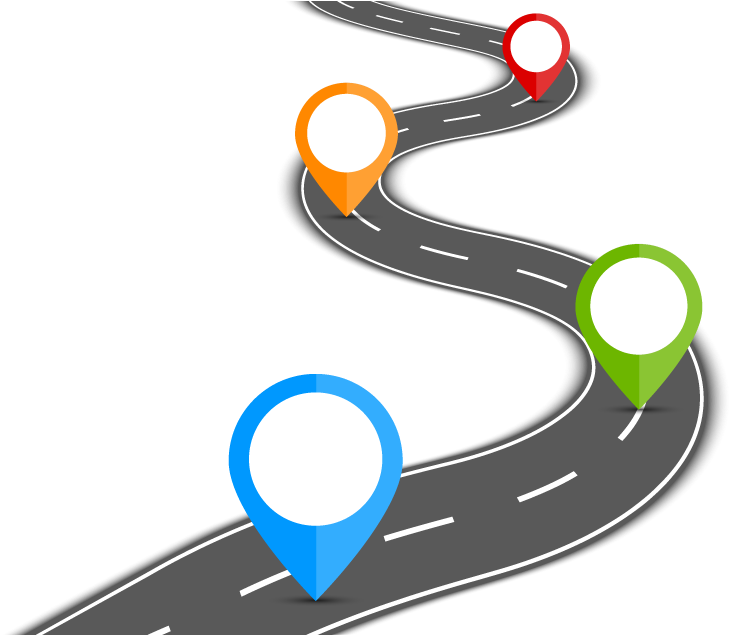 Write your business plan!